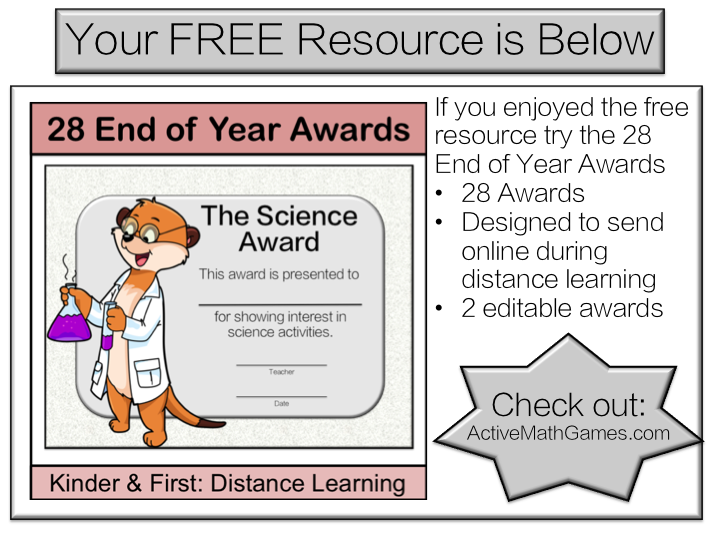 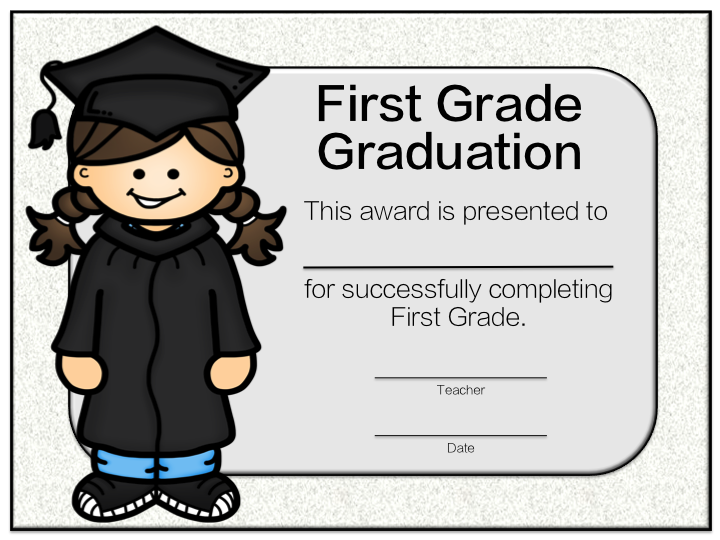 Write Student’s Name
Write Your Name
(MM/DD/YYYY)
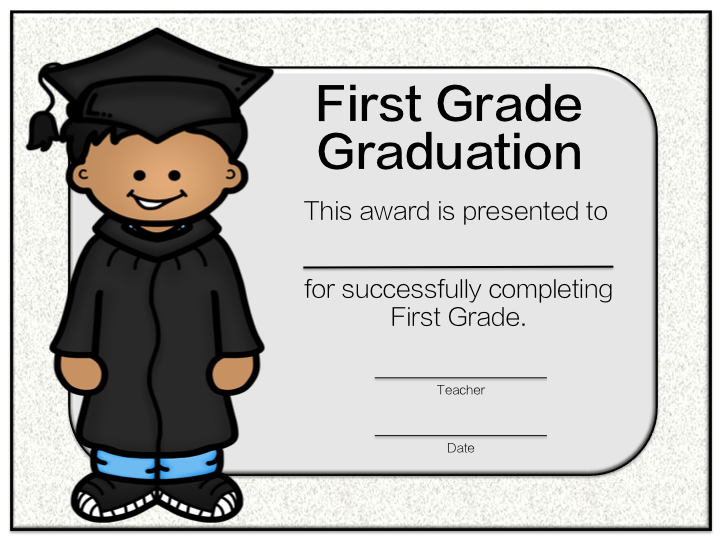 Write Student’s Name
Write Your Name
(MM/DD/YYYY)